The pantomime game«a CROCODILE»
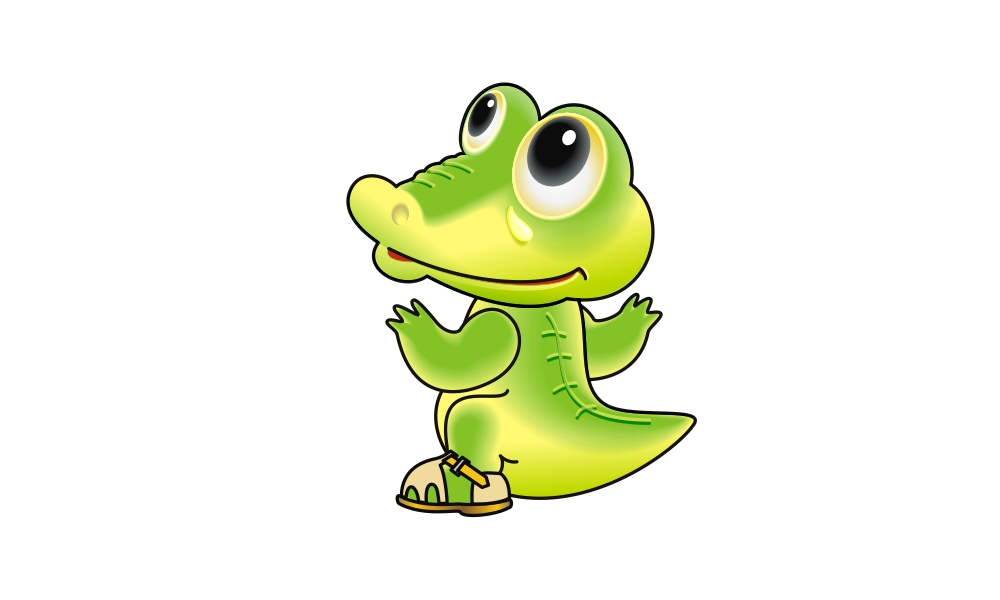 FOR 5 FORM



LET’S GO…………..
THE 1ST  PART
Words for the first team


                   A pupil
Literature
Internet
Homework
Thank you
Time
A doctor
A letter
Words for the second team


A school
A computer
A stranger
A book
Children
An address
A teacher
Leaves
The 2nd part
The first team
Secondhand books
The second team


A lot of litter
The 3rd part (final)
The first team
Explain the picture
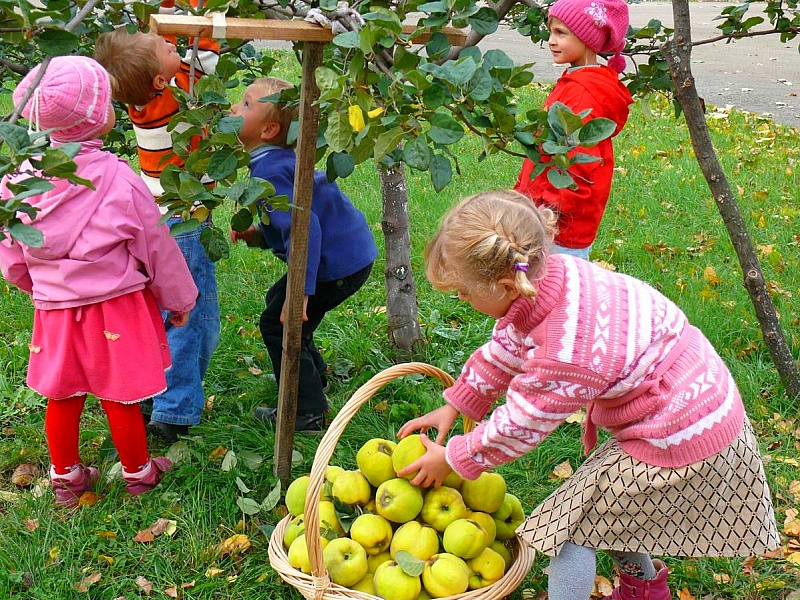 For the second team
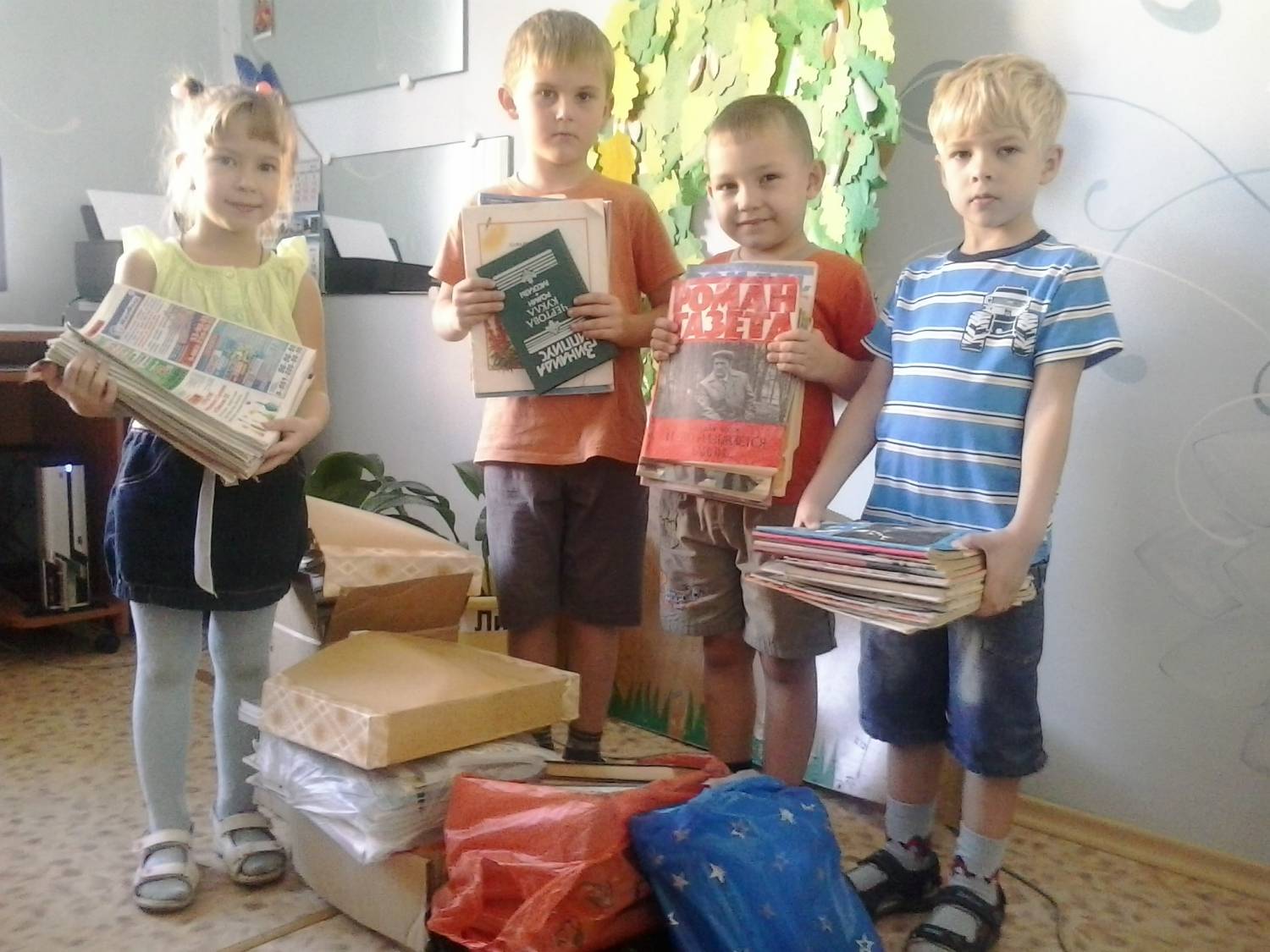 Did you like this game?
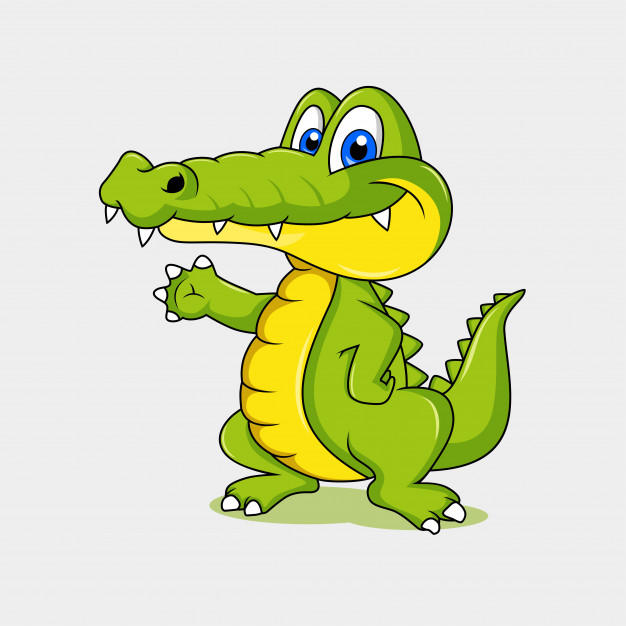